LP: Sources de rayonnement. Applications
Niveau : L3

Prérequis:
Transfert thermique par rayonnement. Équilibre thermique radiatif. Notion de flux.
Notion d’onde électromagnétique.
Atome d’hydrogène, modèle de Bohr, nombres quantiques.
Notion de densité d’état, gaz de photons, statistique de Bose-Einstein.
Notion de semi-conducteur
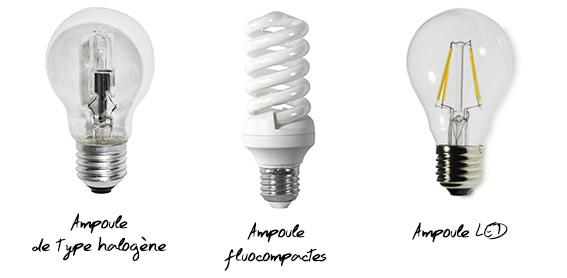 Laquelle choisir? Comment fonctionnent-elles?
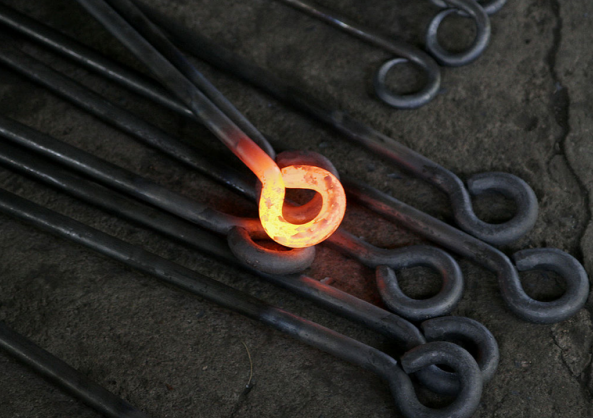 Rayonnement thermique
Hypothèses:

enceinte de volume V = L3 
corps opaque
gaz de photons indépendants interagissant avec les parois
équilibre thermique à T
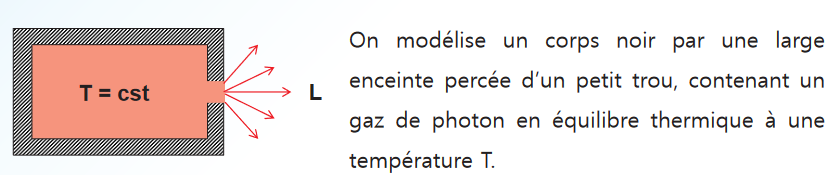 Le corps noir absorbe toutes les radiations incidentes.
les modes électromagnétiques sont de la forme:
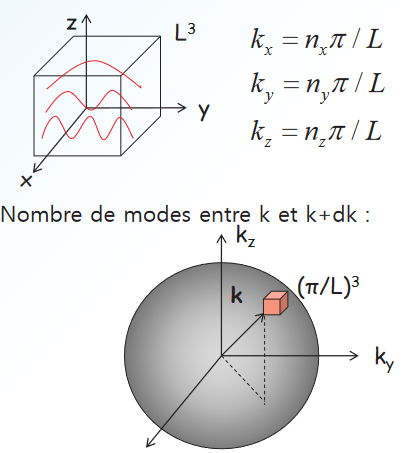 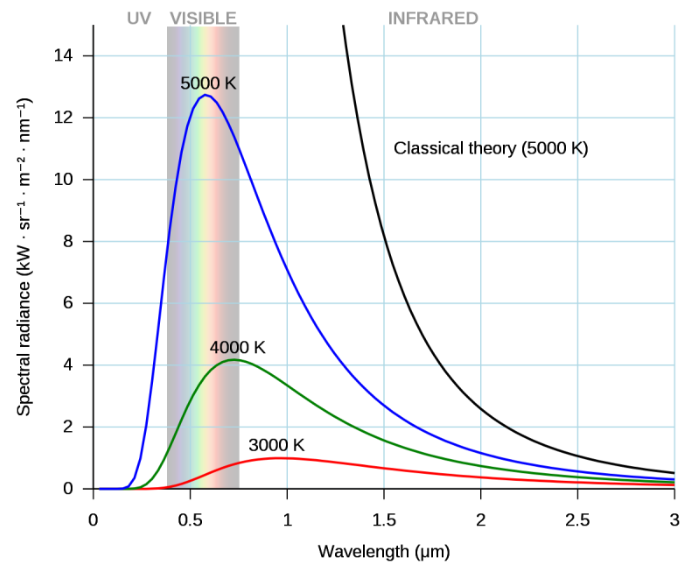 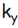 x
Loi de Planck pour différentes températures
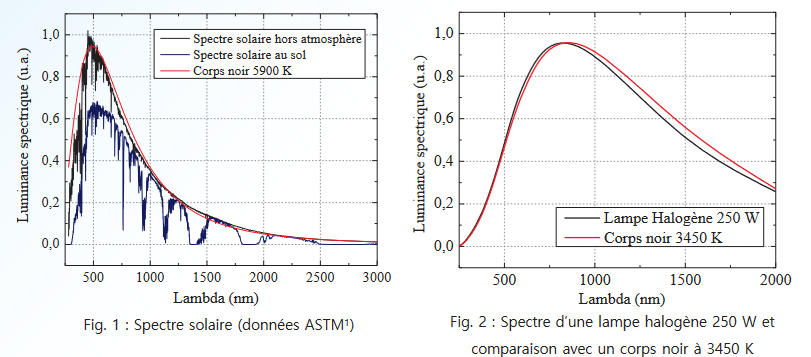 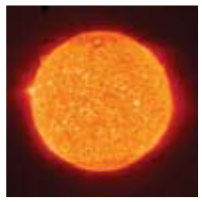 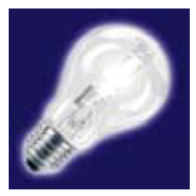 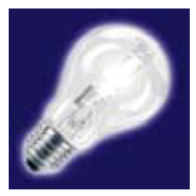 Loi de Wien
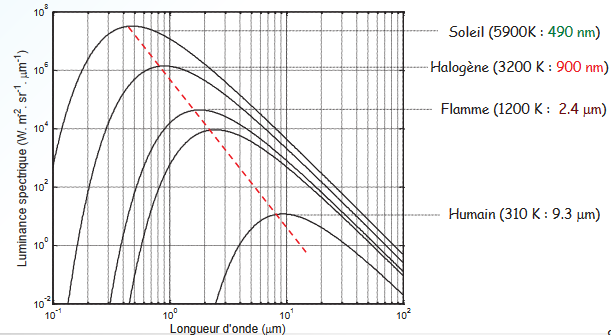 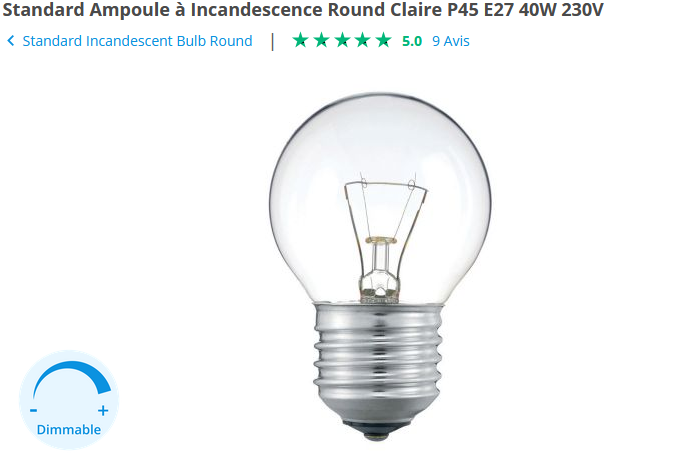 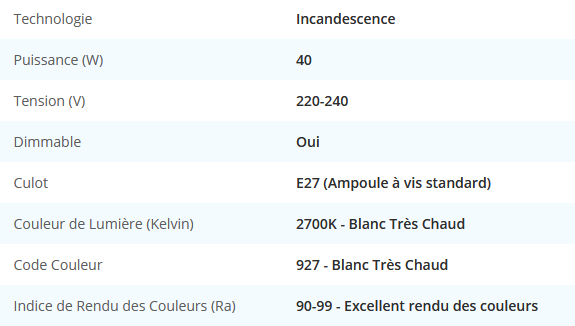 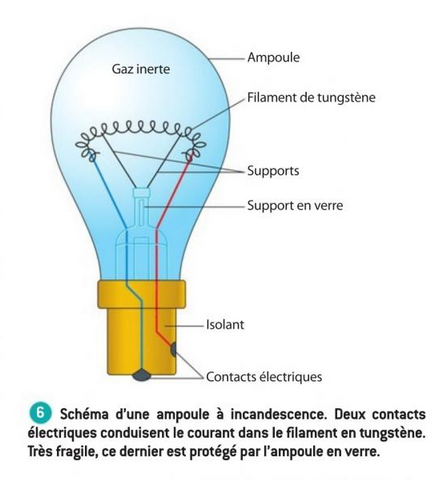 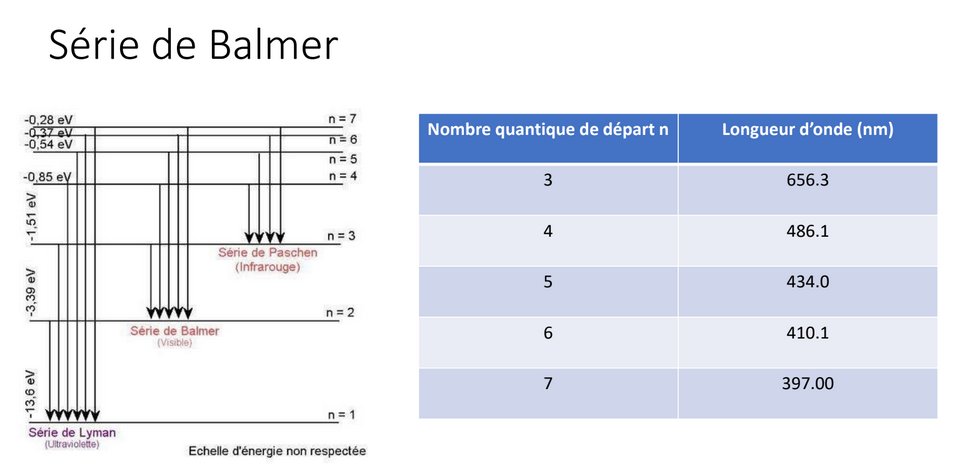 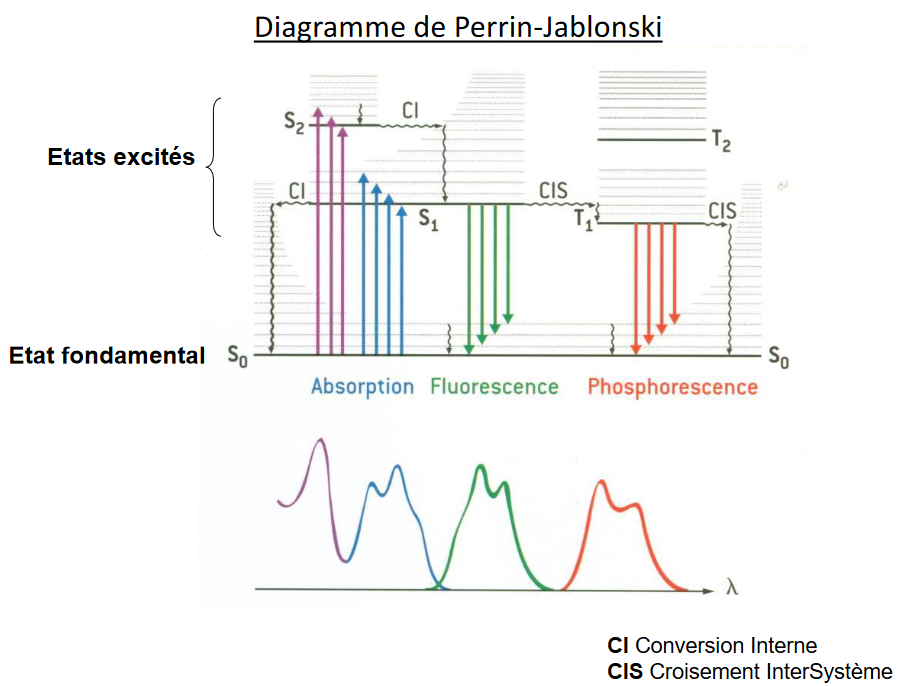 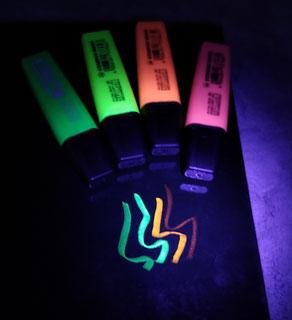 encre fluorescente
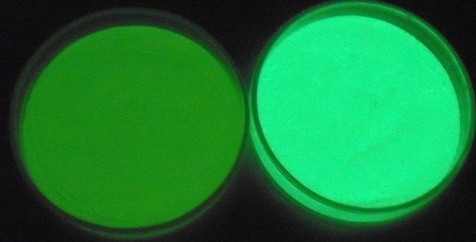 t=0s
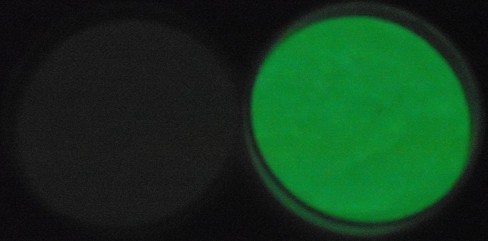 t=4 min
Pigments phosphorescents
ZnS et SrAl
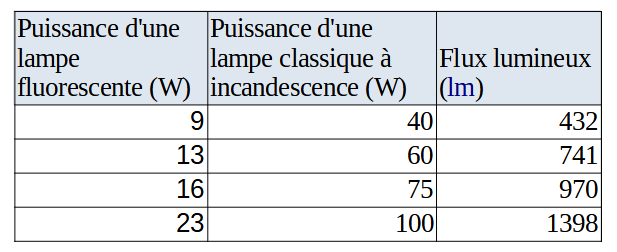 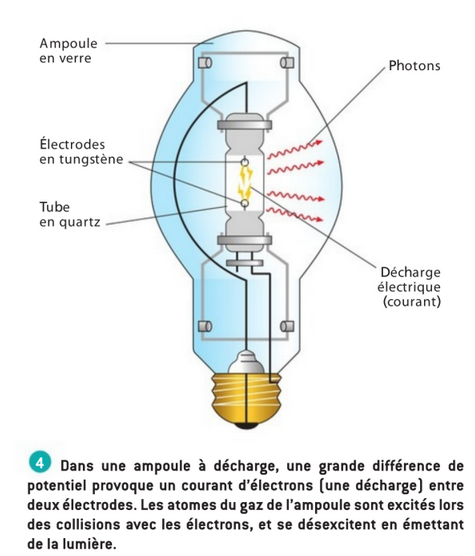 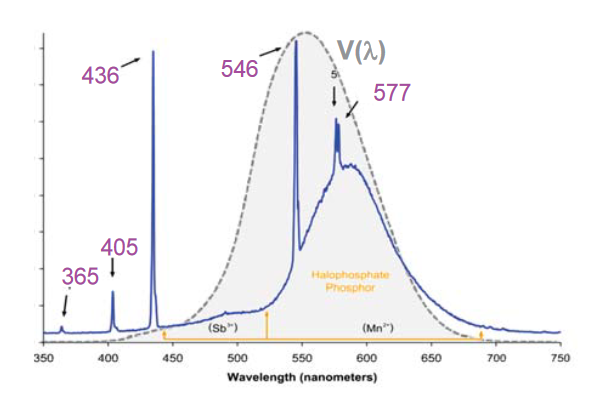 Spectre d’ampoule fluo-compacte
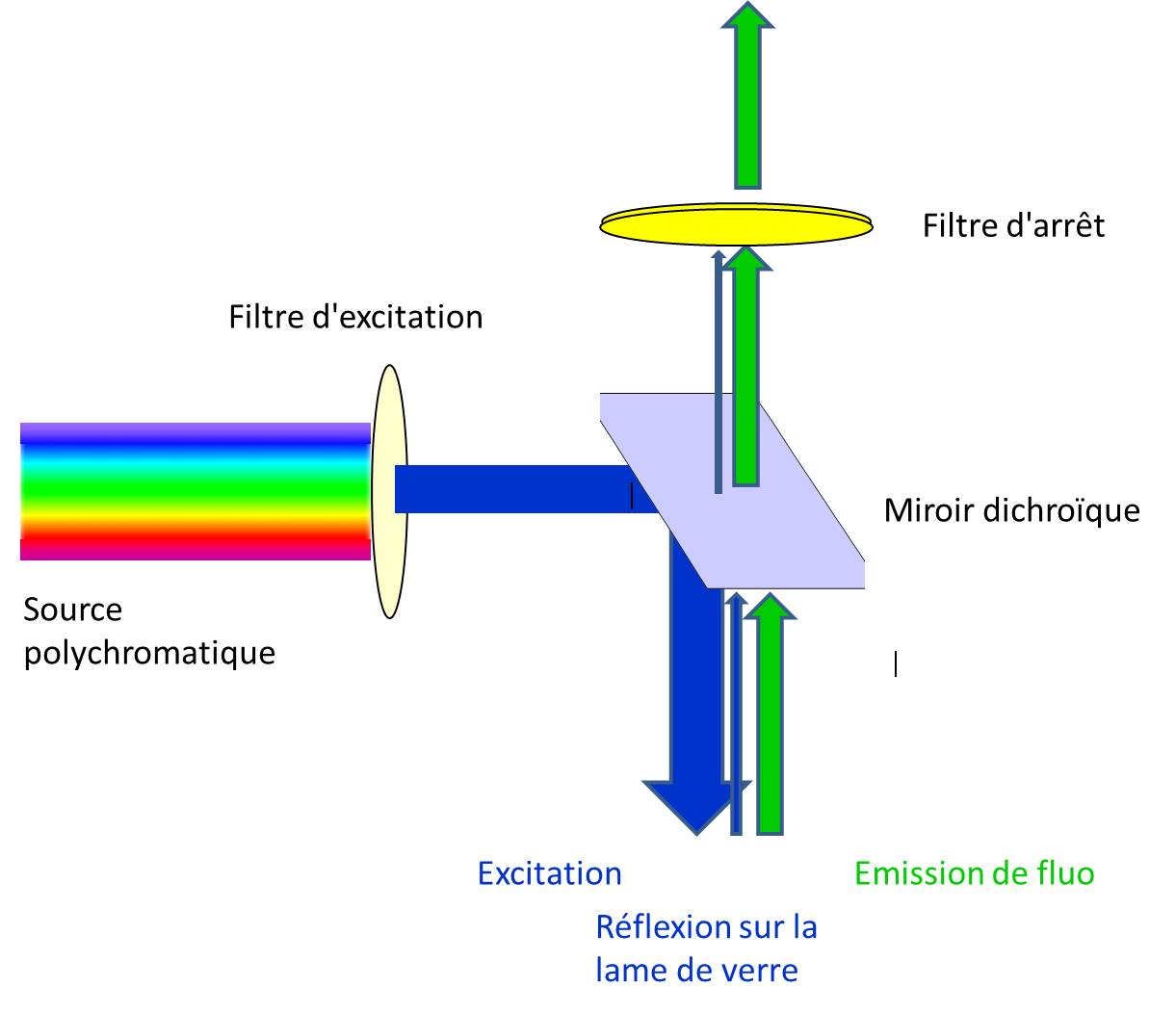 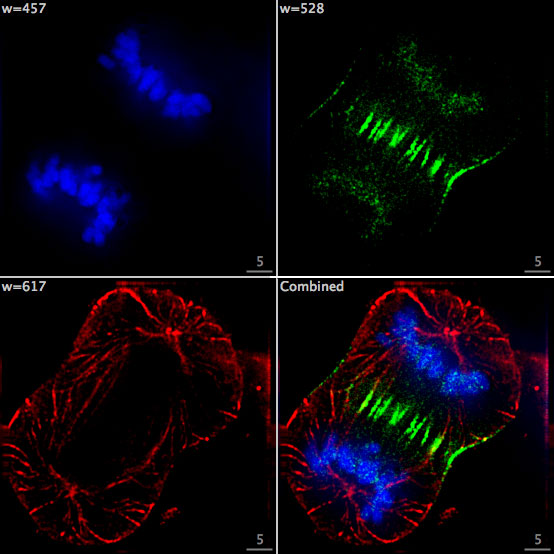 Schéma de principe d’un microscope à fluorescence
Images obtenues par microscopie à fluorescence
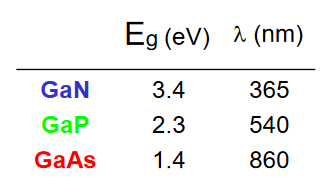 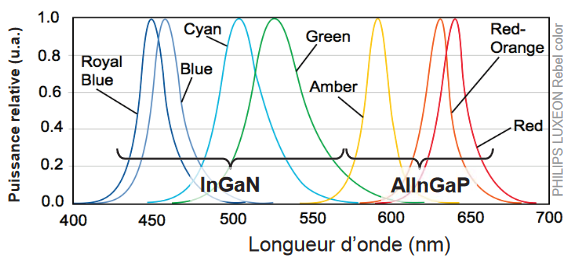 Énergies de gap et longueurs d’ondes d’émission correspondantes pour des semiconducteur au gallium.
Spectres de Diodes électro-luminescentes
Caractéristiques:
Taille réduite (de quelques mm à quelques µm)
Performances accrues : 100lm/W
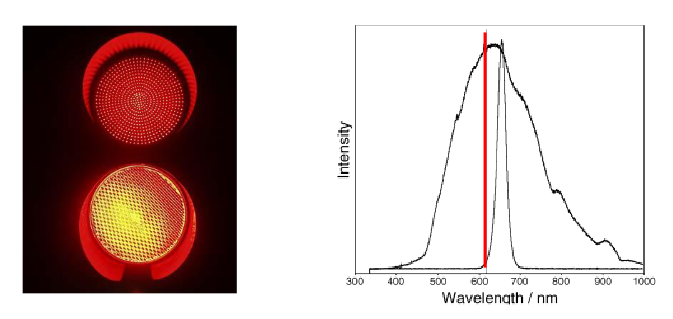 Comparaison LED/ampoule à incandescence (LED en haut, ampoule à incandescence en bas).
Tableau des performances et durées de vie:
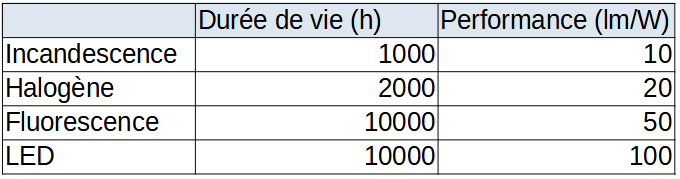 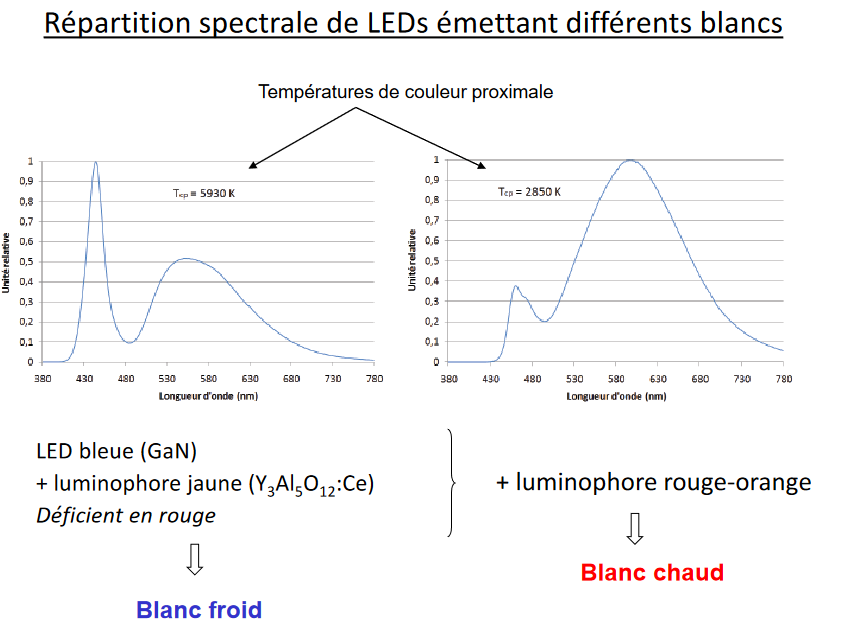 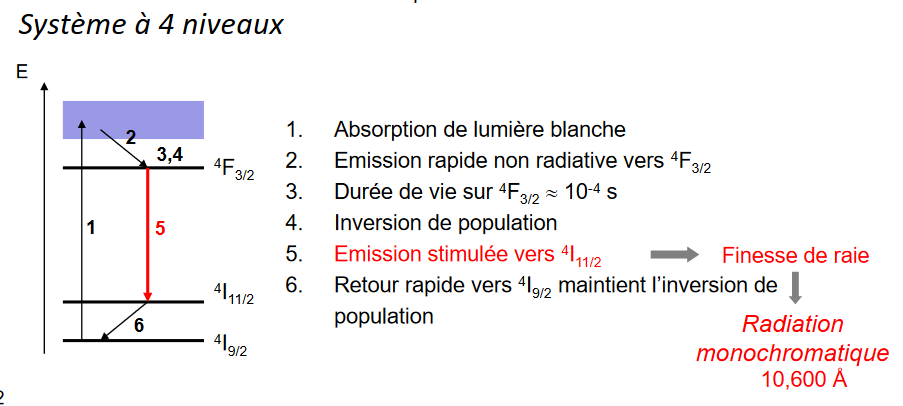